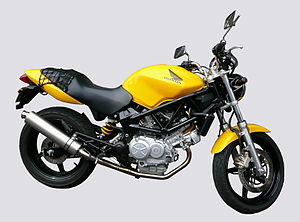 VTR250